Kybernetickáa informační bezpečnost
Markos Moras
Oddělení vzdělávání
Představení a činnost NÚKIB
2
2
©2022 Národní úřad pro kybernetickou a informační bezpečnost, www.nukib.cz
Činnost NÚKIB
ochrana systému kritické infrastruktury,
provozování Vládního CERT České republiky,
příprava legislativy a bezpečnostních standardů,
ochrana utajovaných informací, 
kryptografická ochrana,
cvičení kybernetické bezpečnosti,
osvěta a podpora vzdělávání,
certifikace systémů,
výzkum a vývoj.
3
Primární cílové skupiny
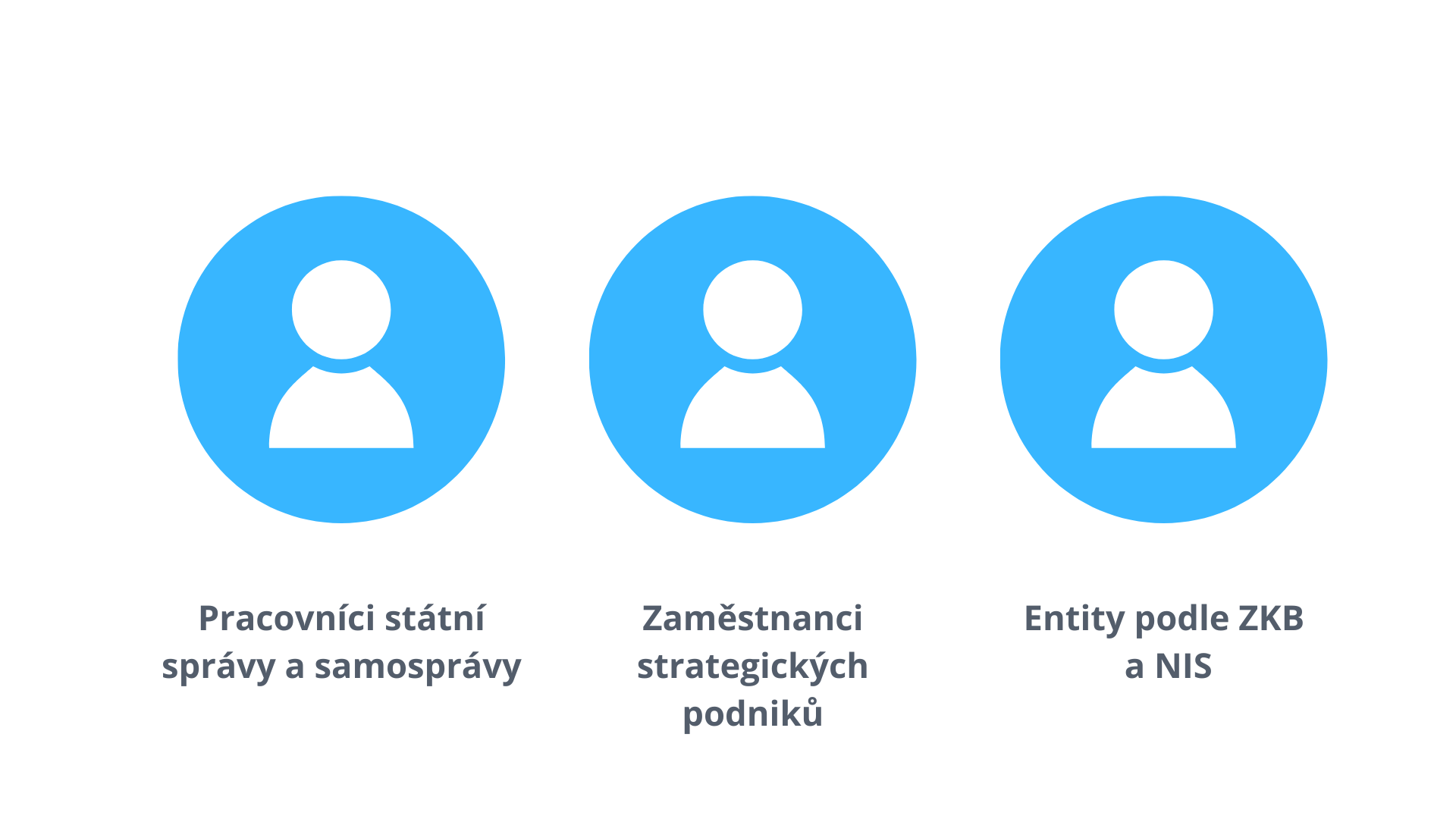 4
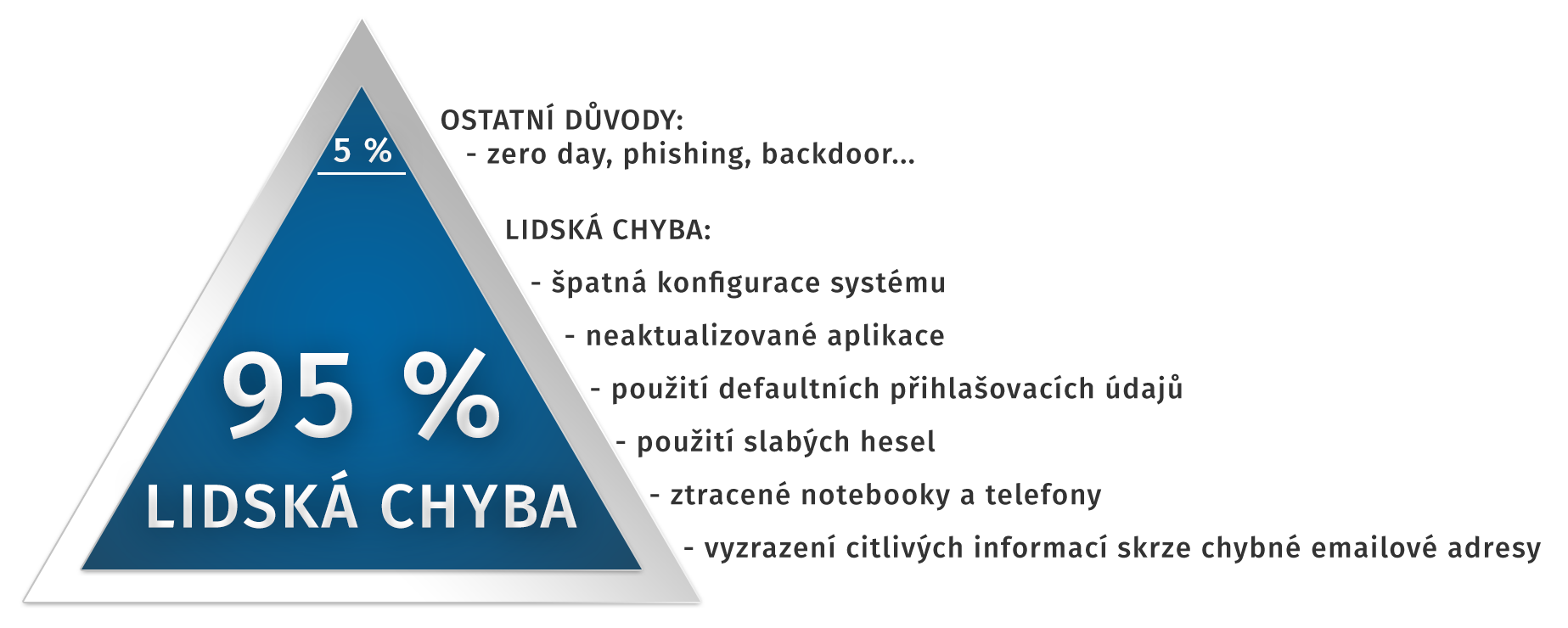 Online kurzy a vzdělávání
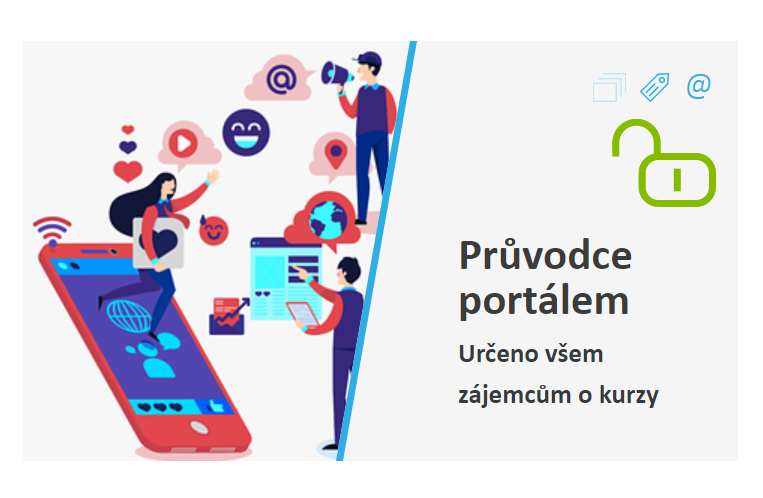 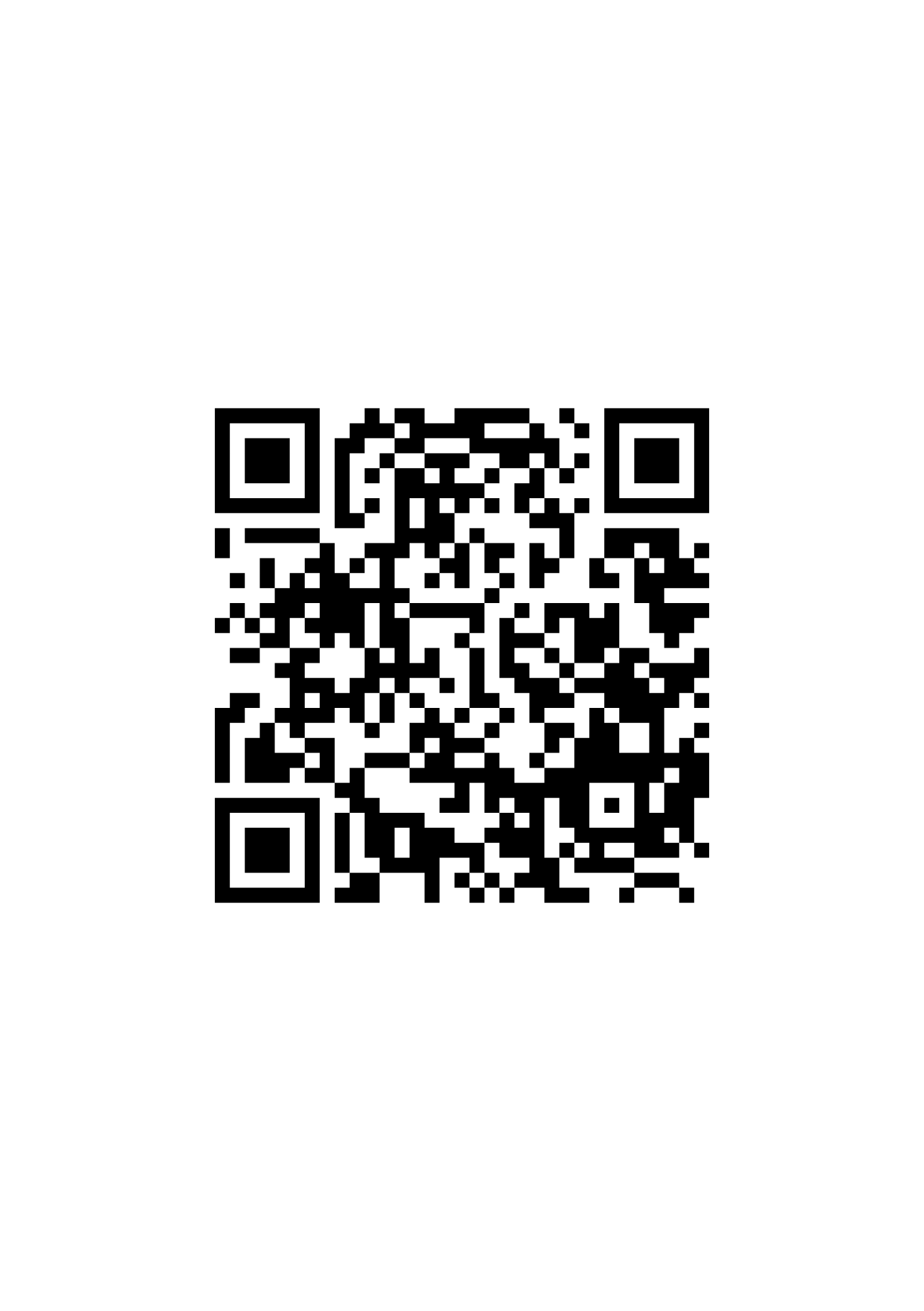 www.osveta.nukib.gov.cz
6
[Speaker Notes: V rámci osvěty a vzdělávání nabízíme kurzy pro naše cílové skupiny i širokou veřejnost. Vlajkovou lodí je kurz Dávej kyber – základy kybernetické bezpečnosti.
Vydáváme u něj aktualizované verze (poslední z června 2022), nabízíme závěrečný test, certifikát o absolvování a možnost hromadných registrací a reportů pro instituce a firmy. 
 
 
Dále máme v nabídce kurz Šéfuj kyber pro manažery kybernetické bezpečnosti a pracovníky IT (chystáme aktualizovanou verzi na podzim 2022), kurz pro pracovníky prevence, aktivity pro děti a další. 
 
Všechno je dostupné na webu osveta.nukib.cz
 
A nyní už předám slovo svému kolegovi Martinovi.]
Online kurzy a vzdělávání
Dělení kurzů:
Státní správa a samospráva,
Zdravotnictví,
Školy,
(Veřejnost).
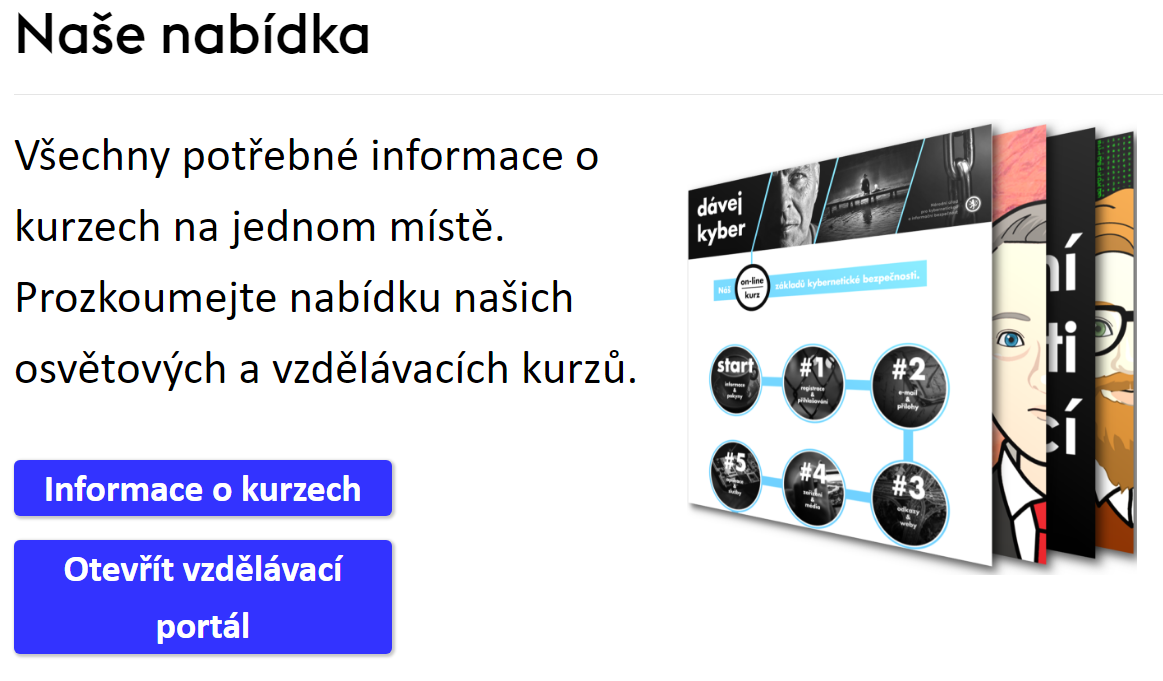 7
[Speaker Notes: Zabýváme se ochranou systémů, které jsou nezbytné pro fungování státu a bezpečí jeho obyvatel, u těchto systémů zajišťujeme, aby nedocházelo k narušení důvěrnosti, dostupnosti či integrity dat, 
tvoříme legislativu, na jejímž základě určujeme, které systémy jsou kritické, a jak moc mají být chráněny, 
máme i technickou složku, která přijímá hlášení o incidentech a případně pomáhá s jejich řešením. 
V rámci bezpečnosti utajovaných informací certifikujeme systému pro nakládání s těmi informacemi, 
vyvíjíme a testujeme národní šifry a staráme se o to, aby nejcitlivější informace státu byly v informačních systémech v bezpečí. 
Součástí naší agendy je také péče o veřejně regulovanou službu navigačního systému Galileo. 
Vydáváme i varování a opatření, vše dostupné na našem webu.
Na webu najdete i Strategii kybernetické bezpečnosti České republiky, která přibližuje naše cíle a pilíře naší činnosti do roku 2025.]
Registrace
Dvě varianty registrace:
Registrace jednotlivců – možnost využít samoregistraci.
Registrace hromadná – prostřednictvím formuláře.
Většina kurzů je průchozích bez registrace – bez certifikátu.
Kurzy nejsou zpoplatněny!
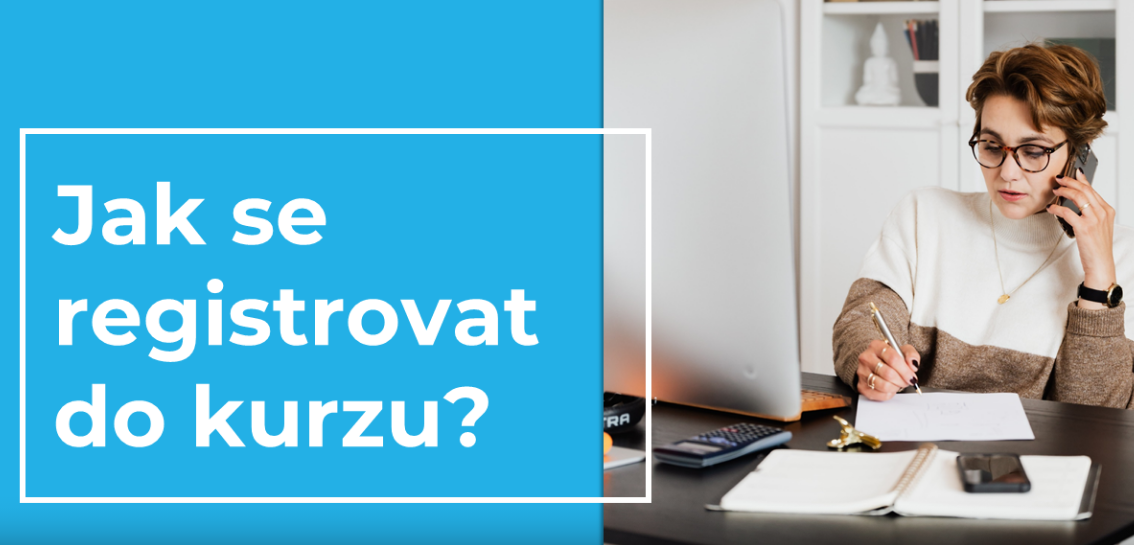 8
[Speaker Notes: Zabýváme se ochranou systémů, které jsou nezbytné pro fungování státu a bezpečí jeho obyvatel, u těchto systémů zajišťujeme, aby nedocházelo k narušení důvěrnosti, dostupnosti či integrity dat, 
tvoříme legislativu, na jejímž základě určujeme, které systémy jsou kritické, a jak moc mají být chráněny, 
máme i technickou složku, která přijímá hlášení o incidentech a případně pomáhá s jejich řešením. 
V rámci bezpečnosti utajovaných informací certifikujeme systému pro nakládání s těmi informacemi, 
vyvíjíme a testujeme národní šifry a staráme se o to, aby nejcitlivější informace státu byly v informačních systémech v bezpečí. 
Součástí naší agendy je také péče o veřejně regulovanou službu navigačního systému Galileo. 
Vydáváme i varování a opatření, vše dostupné na našem webu.
Na webu najdete i Strategii kybernetické bezpečnosti České republiky, která přibližuje naše cíle a pilíře naší činnosti do roku 2025.]
Státní správa a samospráva
„Dávej kyber!“ – základy kybernetické bezpečnosti,
„Dávej kyber 2!“ – určeno samosprávním celkům,
„Šéfuj kyber!“ – pro manažery kybernetické bezpečnosti,
„Šéfuj kyber 2!“ – určeno samosprávním celkům,
 SCADA – bezpečnost průmyslových řídících systémů.

VÝJIMKA! „Dávej kyber 2, Šéfuj kyber 2“.
Zájemce o akreditované kurzy dle zákona č. 312/2002 Sb., je třeba registrovat, stejně jako u hromadné registrace, prostřednictvím formuláře.
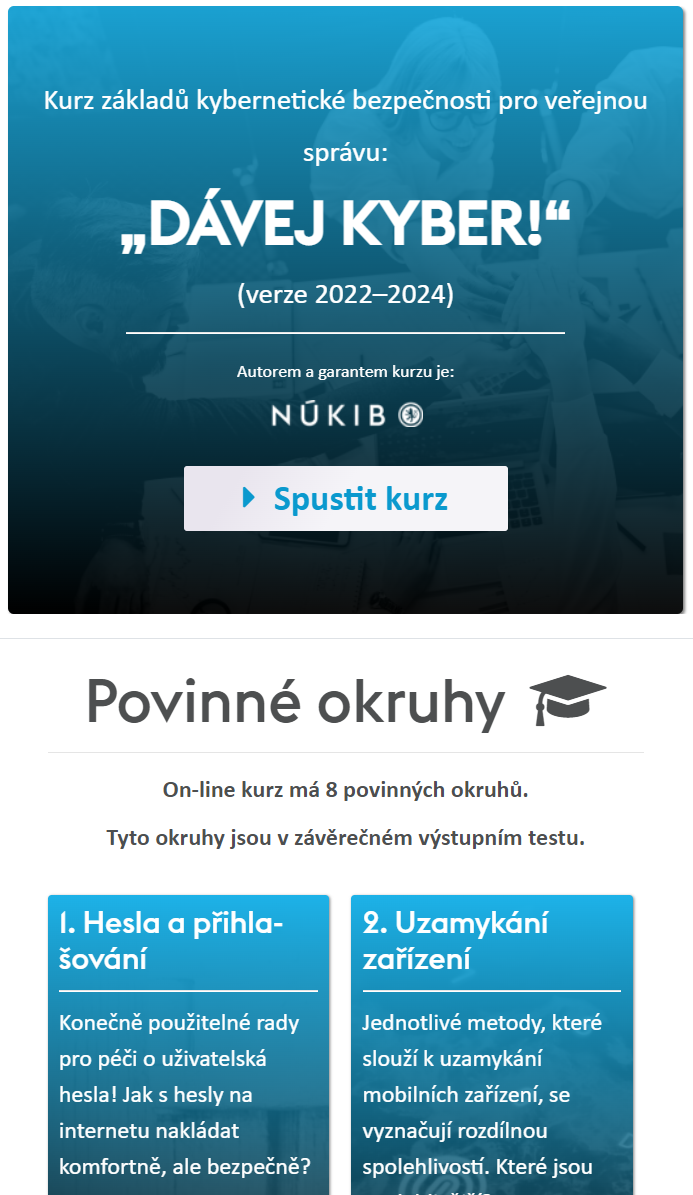 9
[Speaker Notes: Zabýváme se ochranou systémů, které jsou nezbytné pro fungování státu a bezpečí jeho obyvatel, u těchto systémů zajišťujeme, aby nedocházelo k narušení důvěrnosti, dostupnosti či integrity dat, 
tvoříme legislativu, na jejímž základě určujeme, které systémy jsou kritické, a jak moc mají být chráněny, 
máme i technickou složku, která přijímá hlášení o incidentech a případně pomáhá s jejich řešením. 
V rámci bezpečnosti utajovaných informací certifikujeme systému pro nakládání s těmi informacemi, 
vyvíjíme a testujeme národní šifry a staráme se o to, aby nejcitlivější informace státu byly v informačních systémech v bezpečí. 
Součástí naší agendy je také péče o veřejně regulovanou službu navigačního systému Galileo. 
Vydáváme i varování a opatření, vše dostupné na našem webu.
Na webu najdete i Strategii kybernetické bezpečnosti České republiky, která přibližuje naše cíle a pilíře naší činnosti do roku 2025.]
Zdravotnictví
„Startuj kyber!“ – minimum kybernetické bezpečnosti,
„Dávej kyber!“ – základy kybernetické bezpečnosti,
„Šéfuj kyber“ – pro manažery kybernetické bezpečnosti.
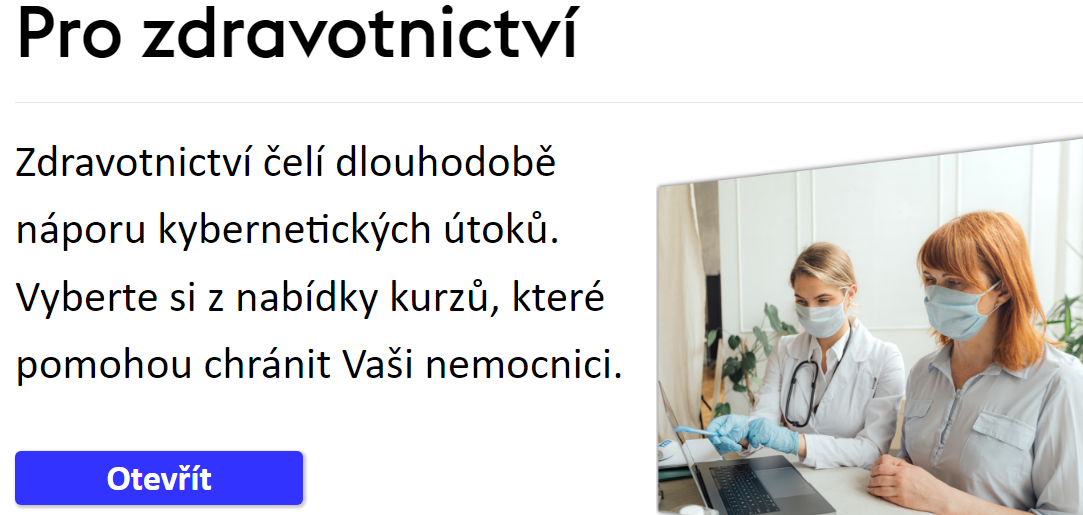 10
[Speaker Notes: Zabýváme se ochranou systémů, které jsou nezbytné pro fungování státu a bezpečí jeho obyvatel, u těchto systémů zajišťujeme, aby nedocházelo k narušení důvěrnosti, dostupnosti či integrity dat, 
tvoříme legislativu, na jejímž základě určujeme, které systémy jsou kritické, a jak moc mají být chráněny, 
máme i technickou složku, která přijímá hlášení o incidentech a případně pomáhá s jejich řešením. 
V rámci bezpečnosti utajovaných informací certifikujeme systému pro nakládání s těmi informacemi, 
vyvíjíme a testujeme národní šifry a staráme se o to, aby nejcitlivější informace státu byly v informačních systémech v bezpečí. 
Součástí naší agendy je také péče o veřejně regulovanou službu navigačního systému Galileo. 
Vydáváme i varování a opatření, vše dostupné na našem webu.
Na webu najdete i Strategii kybernetické bezpečnosti České republiky, která přibližuje naše cíle a pilíře naší činnosti do roku 2025.]
Školy
„Bezpečně v kyber!“ – základy rizikového chování na internetu,
„Dávej kyber!“ – základy kybernetické bezpečnosti,
Rozcestník osvětových materiálů – kolekce vzdělávacích materiálů,
Bezpečná školní ICT infrastruktura.

Vanda a Eda – 1. - 3. ročník ZŠ,
Digitální stopa –  4. - 7. ročník ZŠ,
Jsem (ne)tvor – 8. ročník ZŠ - 2. ročník SŠ.
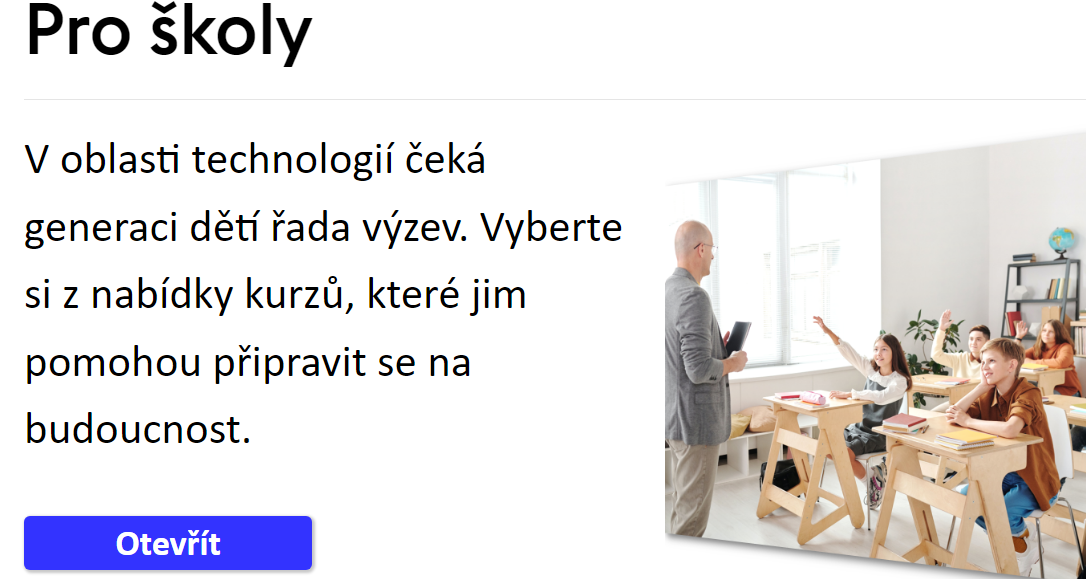 11
[Speaker Notes: Zabýváme se ochranou systémů, které jsou nezbytné pro fungování státu a bezpečí jeho obyvatel, u těchto systémů zajišťujeme, aby nedocházelo k narušení důvěrnosti, dostupnosti či integrity dat, 
tvoříme legislativu, na jejímž základě určujeme, které systémy jsou kritické, a jak moc mají být chráněny, 
máme i technickou složku, která přijímá hlášení o incidentech a případně pomáhá s jejich řešením. 
V rámci bezpečnosti utajovaných informací certifikujeme systému pro nakládání s těmi informacemi, 
vyvíjíme a testujeme národní šifry a staráme se o to, aby nejcitlivější informace státu byly v informačních systémech v bezpečí. 
Součástí naší agendy je také péče o veřejně regulovanou službu navigačního systému Galileo. 
Vydáváme i varování a opatření, vše dostupné na našem webu.
Na webu najdete i Strategii kybernetické bezpečnosti České republiky, která přibližuje naše cíle a pilíře naší činnosti do roku 2025.]
Statistiky
12
[Speaker Notes: Zabýváme se ochranou systémů, které jsou nezbytné pro fungování státu a bezpečí jeho obyvatel, u těchto systémů zajišťujeme, aby nedocházelo k narušení důvěrnosti, dostupnosti či integrity dat, 
tvoříme legislativu, na jejímž základě určujeme, které systémy jsou kritické, a jak moc mají být chráněny, 
máme i technickou složku, která přijímá hlášení o incidentech a případně pomáhá s jejich řešením. 
V rámci bezpečnosti utajovaných informací certifikujeme systému pro nakládání s těmi informacemi, 
vyvíjíme a testujeme národní šifry a staráme se o to, aby nejcitlivější informace státu byly v informačních systémech v bezpečí. 
Součástí naší agendy je také péče o veřejně regulovanou službu navigačního systému Galileo. 
Vydáváme i varování a opatření, vše dostupné na našem webu.
Na webu najdete i Strategii kybernetické bezpečnosti České republiky, která přibližuje naše cíle a pilíře naší činnosti do roku 2025.]
Připravujeme
Kurz pro odborníky kybernetické bezpečnosti
Kurz pro vrcholový management

Kontaktujte nás - stojíme o vaše poznatky a vstupy k obsahu kurzů.
Využívejte kurzy - šetřete finance vašich organizací.
13
Markos Moras
Oddělení vzdělávání
markos.moras@nukib.gov.cz	vzdelavani@nukib.gov.cz
www.osveta.nukib.gov.cz
14